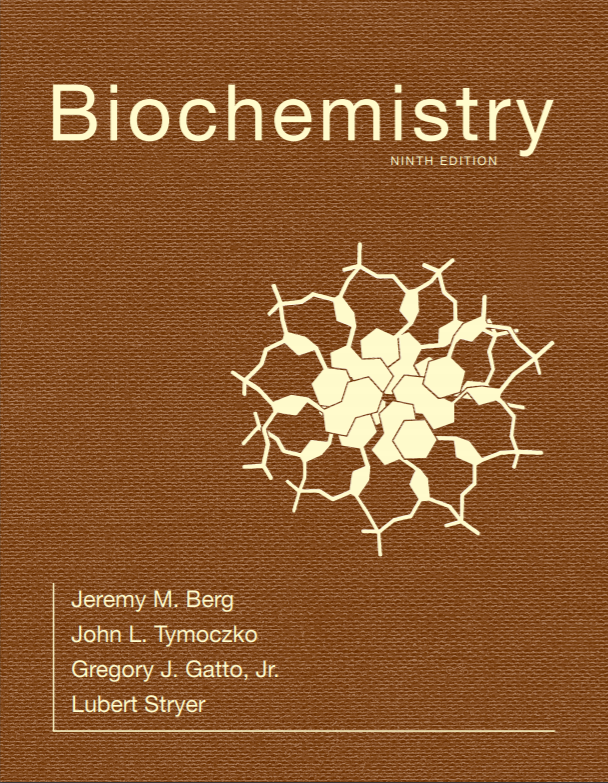 Chapter 1
Biochemistry: An Evolving Science
© 2019 W. H. Freeman and Company
[Speaker Notes: Corresponding Chapters: 1, 2, 8, 9, 10]
CHAPTER 1Biochemistry: An Evolving Science
[Speaker Notes: Chemistry in action. Human activities require energy. The interconversion of different forms of energy requires large biochemical machines comprising many thousands of atoms such as the complex shown above. Yet, the functions of these elaborate assemblies depend on simple chemical processes such as the protonation and deprotonation of the carboxylic acid groups shown on the right. The photograph is of Nobel Prize winners Peter Agre, M.D., and Carol Greider, Ph.D., who used biochemical techniques to study the structure and function of proteins. [Keith Weller for Johns Hopkins Medicine.]]
Ch.1 Learning Objectives
By the end of this chapter, you should be able to:
Compare and contrast the unity of biology at the organismal and the biochemical levels.
Describe the double-helical structure of DNA including its formation from two component strands.
Discuss important interactions between atoms including covalent bonds, ionic interactions, hydrogen bonds, and van der Waals interactions.
Describe the structure of water and its contribution to interactions between molecules through the hydrophobic effect.
Discuss the conservation of energy and the first law of thermodynamics.
Discuss the concepts of entropy and enthalpy and the second law of thermodynamics.
Discuss acid-base reactions and perform calculations using the definitions of pH and pKa as well as the Henderson–Hasselbalch equation.
Explain the roles of buffers in stabilizing the pH of solutions.
Briefly describe the role of gene sequences in biochemistry and the progress enabled by advances in genome sequencing technologies.
Ch.1 Outline
1.1 Biochemical Unity Underlies Biological Diversity
1.2 DNA Illustrates the Interplay Between Form and Function
1.3 Concepts from Chemistry Explain the Properties of Biological Molecules
1.4 The Genomic Revolution Is Transforming Biochemistry, Medicine, and Other Fields
Section 1.1 Biochemical Unity Underlies Biological Diversity
Biochemistry is the study of the chemistry of life processes.
These processes involve the interplay of large macromolecules (e.g., proteins and nucleic acids) and low-molecular-weight metabolites (e.g., glucose and glycerol).
Biological Diversity and Similarity
The shape of this DNA-binding protein (TATA-binding protein) is similar in three very different organisms.
[Speaker Notes: FIGURE 1.1 Biological diversity and similarity. The shape of a key molecule in gene regulation (the TATA-box-binding protein) is similar in three very different organisms that are separated from one another by billions of years of evolution. [(Left) Eye of Science/Science Source; (middle) Holt Studios/Photo Researchers; (right) Time Life Pictures/Getty Images.]]
A Possible Timeline for Biochemical Evolution
Key metabolic processes are common to many organisms.
The fact that different organisms have macromolecules of similar structure and common biochemical processes suggests that all organisms evolved from a common ancestor.
[Speaker Notes: FIGURE 1.2 A possible time line for biochemical evolution. Selected key events are indicated. Note that life on Earth began approximately 3.5 billion years ago, whereas human beings emerged quite recently.]
The Tree of Life
On the basis of biochemical characteristics, all organisms can be placed in one of three domains.
[Speaker Notes: FIGURE 1.3 Tree of life. A possible evolutionary path from a common ancestor approximately 3.5 billion years ago at the bottom of the tree to organisms found in the modern world at the top.]
Section 1.2 DNA Illustrates the Interplay Between Form and Function
DNA (deoxyribonucleic acid) is constructed from four building blocks.
It is a linear polymer composed of monomers consisting of a sugar (deoxyribose), a phosphate, and one of the four nitrogenous bases shown below.
Covalent Structure of DNA
The linked sugar and phosphate compose the backbone of DNA.
The variable base extends from the backbone.
[Speaker Notes: FIGURE 1.4 Covalent structure of DNA. Each unit of the polymeric structure is composed of a sugar (deoxyribose), a phosphate, and a variable base that protrudes from the sugar–phosphate backbone.]
The Double Helix
Base-paired DNA forms a double-helical structure.
The two strands are antiparallel.
[Speaker Notes: FIGURE 1.5 The double helix. The double-helical structure of DNA proposed by Watson and Crick. The sugar–phosphate backbones of the two chains are shown in red and blue, and the bases are shown in green, purple, orange, and yellow. The two strands are antiparallel, running in opposite directions with respect to the axis of the double helix, as indicated by the arrows.]
Watson–Crick Base Pairs
A–T pairs form two H-bonds.
G–C pairs form three H-bonds.
[Speaker Notes: FIGURE 1.6 Watson–Crick base pairs. Adenine pairs with thymine (A–T) and guanine with cytosine (G–C). The dashed green lines represent hydrogen bonds.]
DNA Structure Explains Heredity and the Storage of Information
Because of specific base pairing, each strand can serve as a template for a new partner, allowing generation of two identical daughter double helices from one parent strand.
[Speaker Notes: FIGURE 1.7 DNA replication. If a DNA molecule is separated into two strands, each strand can act as the template for the generation of its partner strand.]
Section 1.3 Concepts from Chemistry Explain the Properties of Biological Molecules
When two DNA strands with appropriate, complementary sequences are mixed, they spontaneously assemble to form a double helix.
[Speaker Notes: FIGURE 1.8 Formation of a double helix. When two DNA strands with appropriate, complementary sequences are mixed, they spontaneously assemble to form a double helix.]
Covalent Bonds
Covalent bonds, formed by electron sharing between two adjacent atoms, are the strongest bonds.
A typical C–C covalent bond has a distance of 1.54 Å and a bond energy of 355 kJ mol−1 (85 kcal mol−1).
1 Å (Angstrom) is 0.1 nm, or 10−10 m.
Resonance
Some molecules exhibit multiple covalent structures called resonance structures.
Adenine is shown here.
Ionic Interactions
This type of noncovalent interaction occurs between fully charged atoms or molecules.
The energy (E) of electrostatic attraction between opposite charges or repulsion between like charges that are r distance apart is given by the Coulomb energy:
E = kq1q2/Dr
where
q1 and q2 are the charges on the two atoms
D is the dielectric constant of the solvent
k is a proportionality constant
Electrostatic interactions in water have a bond distance of ~3 Å and a bond energy, given by Coulomb energy, of 5.86 kJ mol−1 (1.4 kcal mol−1).
Hydrogen Bonds
H-bonds occur between an electronegative atom and a hydrogen covalently bonded to another electronegative atom.
Hydrogen bonds vary in bond distance from 1.5 Å to 2.6 Å with bond energies from 4–20  kJ mol−1 (1–5 kcal mol−1).
[Speaker Notes: Figure 1.9 Hydrogen bonds. Hydrogen bonds are depicted by dashed green lines. The positions of the partial charges (δ+ and δ-) are shown.]
van der Waals Interactions
van der Waals interactions occur when two atoms are sufficiently close so that transient asymmetry in electron distribution in one atom induces complementary asymmetry in a neighboring atom and the neighbors attract each other.
van der Waals interactions are weak, with bond energies from 2–4  kJ mol−1 ( 0.5–1.0  kcal mol−1).
[Speaker Notes: FIGURE 1.10 Energy of a van der Waals interaction as two atoms approach each other. The energy is most favorable at the van der Waals contact distance. Owing to electron–electron repulsion, the energy rises rapidly as the distance between the atoms becomes shorter than the contact distance.]
Properties of Water
Water is a polar molecule with a partial positive and partial negative end.
It is highly cohesive. A large number of H-bonds are formed in liquid water, and the maximum number of H-bonds are formed in crystalline ice.
[Speaker Notes: FIGURE 1.11 Structure of ice. Hydrogen bonds (shown as dashed green lines) are formed between water molecules to produce a highly ordered and open structure.]
The Hydrophobic Effect
Nonpolar molecules in water can be driven together by the hydrophobic effect, which is powered by the increase in entropy of water. The associated interactions are called hydrophobic interaction.
[Speaker Notes: FIGURE 1.12 The hydrophobic effect. The aggregation of nonpolar groups in water leads to the release of water molecules, initially interacting with the nonpolar surface, into bulk water. The release of water molecules into solution makes the aggregation of nonpolar groups favorable.]
The Double Helix is an Expression of the Rules of Chemistry
When a double helix forms, charge repulsion occurs between the negatively charged phosphates of the backbone.
However, these repulsive forces are reduced by the high dielectric constant of water and interaction of positively charged ions with the phosphate groups.
[Speaker Notes: FIGURE 1.13 Ion interactions in DNA. Each unit within the double helix includes a phosphate group (the phosphorus atom being shown in purple) that bears a negative charge. The unfavorable interactions of one phosphate with several others are shown by red lines. These repulsive interactions oppose the formation of a double helix.]
H-bonds Between Complementary Bases Explain the Specificity of Sequence Pairing
Each individual nitrogenous base H-bonds equally well with water as with its complementary base.
However, overall, H-bonding explains the specificity of sequence pairing.
DNA base pairs are the optimal van der Waals distance apart
In the interior of the helix, bases are stacked and interact with one another through van der Waals interactions.
[Speaker Notes: FIGURE 1.14 Base stacking. In the DNA double helix, adjacent base pairs are stacked nearly on top of one another, and so many atoms in each base pair are separated by their van der Waals contact distance. The central base pair is shown in dark blue and the two adjacent base pairs in light blue. Several van der Waals contacts are shown in red.]
The Laws of Thermodynamics Govern the Behavior of Biochemical Systems (1/3)
The First Law of Thermodynamics states that the total energy of a system and its environment is constant.
The Second Law of Thermodynamics states the total entropy of a system plus that of its surroundings always increases.
Entropy can decrease locally in the system if there is a corresponding increase in entropy in the surroundings.
The Laws of Thermodynamics Govern the Behavior of Biochemical Systems (2/3)
The change in entropy (ΔS) of the surroundings is proportional to the heat (enthalpy) transferred from the system to the surroundings (ΔH) and inversely proportional the the temperature [T, in kelvins (K)].
ΔSsurroundings = −ΔHsystem/T	(1)
The Laws of Thermodynamics Govern the Behavior of Biochemical Systems (3/3)
The total entropy change can be described as follows:
ΔStotal = ΔSsystem + ΔSsurroundings	(2)
Substituting equation 1 into equation 2 yields
ΔStotal = ΔSsystem – ΔHsystem/T	(3)
Multiplying by –T yields
−TΔStotal = ΔHsystem – TΔSsystem	(4)
Gibbs Free Energy
The term –TΔStotal from equation (4) is the free energy, often referred to as Gibbs free energy.
The change in Gibbs free energy is used to describe the energetics of biochemical reactions.
ΔG = ΔHsystem – TΔSsystem	(5)
The Second Law of Thermodynamics
The Second Law states that a biochemical reaction can occur only if the entropy of the universe increases. This is possible only if
ΔSsystem > ΔHsystem /T	(6)
or  TΔSsystem > ΔHsystem
In other words, entropy will increase only if
ΔG = ΔHsystem − TΔSsystem < 0	(7)
A biochemical reaction will occur only if the ΔG is negative, and ΔG is negative only if the entropy of the universe increases.
Heat is Released in the Formation of the Double Helix
The spontaneous formation of a double helix from two strands of DNA appears to violate the Second Law of Thermodynamics since the entropy of the DNA molecules is reduced.
However, the heat released by helix formation increases the entropy of the surroundings.
[Speaker Notes: FIGURE 1.15 Double-helix formation and entropy. When solutions containing DNA strands with complementary sequences are mixed, the strands react to form double helices. This process results in a loss of entropy from the system, indicating that heat must be released to the surroundings to prevent a violation of the Second Law of Thermodynamics.]
Acid-base Reactions are Central in Many Biochemical Processes
Acid–base reactions involve the addition or removal of a H+ ion.
pH is a measure of the H+ concentration and is defined by
pH = −log [H+]
H+ and OH− ions are formed upon the dissociation of H2O.
H2O ↔ H+ + OH−
The Equilibrium Constant of Water
The equilibrium constant Keq for the dissociation of water is given by
Keq = [H+][OH−]/[H2O]
KW, the ion constant of water, is given by
KW = Keq × [H2O]
This can be simplified to
KW = [H+][OH−]
Proton or Hydroxide Ion Concentration can be Calculated if the Other is Known
Because KW has a known value
KW = [H+][OH−] = 10−14
From this, we can calculate
[H+] = 10−14/[OH−] and [OH−] = 10−14/[H+]
Also, at exactly pH 7,  [H+] = [OH−] = 10−7.
Acid–base Reactions Can Disrupt the Double Helix
As base is added to a solution of double helical DNA, the helix is disrupted or denatured.
[Speaker Notes: FIGURE 1.16 DNA denaturation by the addition of a base. The addition of a base to a solution of double-helical DNA initially at pH 7 causes the double helix to separate into single strands. The process is half complete at slightly above pH 9.]
High pH Causes Loss of H-bond Donors in DNA
The chemical basis of the denaturation is the disruption of base-pairing. For example, the loss of a proton by the base guanine prevents base-pairing with cytosine.
The pKa Value Describes the Susceptibility of Proton Removal
Proton removal from any molecule HA is described by
Ka = [H+][A−]/[HA]
The pKa value indicates the susceptibility of proton removal:
pKa = −log(Ka)
When pH = pKa
−log[H+] = −log([H+][A−]/[HA])
and
[H+] = [H+][A−]/[HA]
When the pH is at the pKa, the Group is 50% Likely to be Deprotonated
Dividing the previous equation by [H+] yields
1 = [A−]/[HA] or [A−] = [HA]
Thus, when the pH is equal to the pKa, the concentration of the protonated form of HA (the acid) is equal to the deprotonated form A− (the conjugate base).
The N-1 proton of guanine has a pKa of 9.7. When the pH is near to or exceeds this value, the proton is increasingly likely to be lost, base-pairing is disrupted, and the helix becomes denatured.
Buffers Regulate pH in Organisms and in the Laboratory
An acid–base conjugate pair resists changes in the pH of a solution.
In other words, it acts as a buffer. A buffer is most effective at a pH near its pKa.
When a Buffer is Present, pH Change is Gradual
[Speaker Notes: FIGURE 1.17 Buffer action. The addition of a strong acid, 1 M HCl, to pure water results in an immediate drop in pH to near 2. In contrast, the addition of the acid to a 0.1 M sodium acetate (Na+ CH3COO−) solution results in a much more gradual change in pH until the pH drops below 3.5.]
We Can Understand the Effects of a Buffer in Quantitative Terms
The ionization reaction of a weak acid is given by
HA ↔ H+ + A−
The equilibrium constant for this reaction is
Ka = [H+][A−]/[HA]
Taking the logarithms of both sides yields
log(Ka) = log([H+]) + log([A−]/[HA])
The Henderson–Hasselbalch Equation
Next, substituting pKa and pH and rearranging yields the Henderson–Hasselbalch equation:
pH = pKa + log ([A−]/[HA])
Consideration of this equation reveals that weak acids are most effective as buffers at pH near their pKa.
A Buffer Functions Best Close to the pKa Value of its Acid Component
[Speaker Notes: FIGURE 1.18 Buffer protonation. When acid is added to sodium acetate, the added hydrogen ions are used to convert acetate ion into acetic acid. Because the proton concentration does not increase significantly, the pH remains relatively constant until all the acetate has been converted into acetic acid.]
Phosphoric Acid is an Important Buffer in Biological Systems
Physiological pH is typically near 7.4.
Given the pKa values shown below, inorganic phosphate exists as a nearly equal mixture of H2PO4− and HPO42−  in physiological systems.
Section 1.4 The Genomic Revolution Is Transforming Biochemistry, Medicine, and Other Fields
Sequencing of the human genome was a landmark in human history. Since the initial sequencing of the human genome, sequence determination has become much cheaper and faster, transforming many fields of biological research.
Identifying sequence variation among individuals may be used to understand the predisposition to various diseases.
Decreasing Costs of DNA Sequencing
[Speaker Notes: FIGURE 1.19 Decreasing costs of DNA sequencing. Through the Human Genome Project, the cost of DNA sequencing dropped steadily. With the advent of new methods, these costs dropped dramatically and are now approaching $1000 for a complete human genome sequence. [National Human Genome Research Institute. www.genome.gov/sequencingcosts]]
The Human Microbiome (1/2)
Complex bacterial communities, in total called the microbiome, live in and on human bodies. Indeed, there are 10-fold more microbial cells than there are human cells in an individual.
The microbiome appears to play a role in the maintenance of health and in the occurrence of disease.
The Human Microbiome (2/2)
[Speaker Notes: FIGURE 1.20 The human microbiome. Microorganisms cover the human body. Examination of the microbial communities using DNA sequencing methods revealed many previously uncharacterized species. The Venn diagrams represent populations of related species as determined by DNA sequence comparisons. The populations present on different body surfaces are largely distinct. [Adapted from www.nature.com/articles/nature11234]]
Comparative Genomics
In addition to facilitating our understanding of health and disease, sequencing studies can be used to understand other aspects of human culture, such as migrations.
Comparative genomics effectively demonstrates the unity of life.
Human Migrations Supported by DNA Sequence Comparisons
[Speaker Notes: FIGURE 1.21 Human migrations supported by DNA sequence comparisons. Modern human beings originated in Africa, migrated first to Asia, and then to Europe, Australia, and North and South America. [Adapted from S. Oppenheimer, “Out-of-Africa, the peopling of continents and islands: tracing uniparental gene trees across the map.” Philos. Trans. R. Soc. Lond. B. Biol. Sci. 367(1590):770–784]]
Environmental Factors Influence Human Biochemistry
Important environmental factors that influence human biochemistry include diet and exercise.
Inappropriate use of environmental resources, such as poor nutrition, can result in pathological conditions.
Proper health depends on an appropriate combination of food groups to provide an optimal mix of nutrients.
Nutrition
[Speaker Notes: FIGURE 1.22 Nutrition. Proper health depends on an appropriate combination of food groups (fruits, vegetables, protein, grains, dairy) (left) to provide an optimal mix of biochemicals (carbohydrates, proteins, fats, vitamins, and minerals) (right). [Adapted from www.choosemyplate.gov]]
Genome Sequences Encode Proteins and Patterns of Expression
The specific order of amino acids in a protein determines the three-dimensional structure.
[Speaker Notes: Figure 1.23 Protein folding. Proteins are linear polymers of amino acids that fold into elaborate structures. The sequence of amino acids determines the three-dimensional structure. Thus, amino acid sequence 1 gives rise only to a protein with the shape depicted in blue, not the shape depicted in red.]